Creation and Naming the Data Folder
Purpose: Managing simulation results and outcomes to comply with NSF’s data management requirements/policies
Folder name 
Year (ex : 2013, 2014)
Paper/Conference (ex: IEEE_TED, APL, APS, IEDM, IWCE)
Last name of first/corresponding author (ex: Smith, Chimalgi, Ahmed)
Example
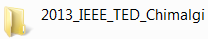 Subfolders
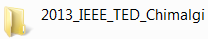 Source code and makefile
Code :  Input files + submission scripts + static executables (you 		    	    may need to FTP these files from the cluster/server to a local drive)
Data :  Output data files generated (.txt, ascii files, etc. FTP to local drive)
Post-processing : Excel, matlab, origin project (.opj), ppt/adobe images
Publication/Presentation
Images/Figures – final images submitted (.png) 
Word/Latex – manuscript, cover letter (.doc)
pdf – copyright receipt, review, template, manusrcript (.pdf)
ppt – presentation at seminar/conference (if applicable)
IMPORTANT: .zip or .tar the folder and upload it to the storage location (google drive/SIU servers, as instructed by your adviser)
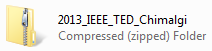 Example
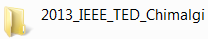 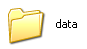 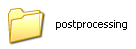 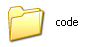 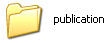 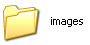 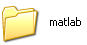 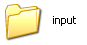 Output files – data used for extracting and plotting
 txt inputs
Output plots/images
 .png image
Publication images
 .xls files
Input files(run directory)
 xml/input file
 submit scripts
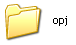 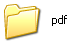 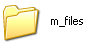 Origin project files
Copyright receipt 
 Manuscript
 Review .. etc
.m files
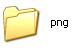 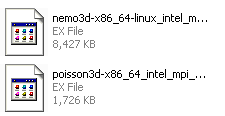 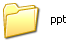 Origin .png files
ppt - publication images
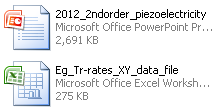 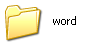 Executable files
Cover letter 
 .doc manuscript
ppt slide (all figures)
 .xls files
[Speaker Notes: Backup on google drive. User name nanoSIUC@gmail.com]